CS- 212
Distributed Database Systems
Query ProcessingPart II
Ms. Mariam Nosheen
Computer Science Department, LCWU, Lhr
Query Processing
Outline of todays Presentation
Query Decomposition
2
Ms. Mariam Nosheen
CS- 212 Distributed Database Systems
Query Processing
Distributed Query Processing Methodology
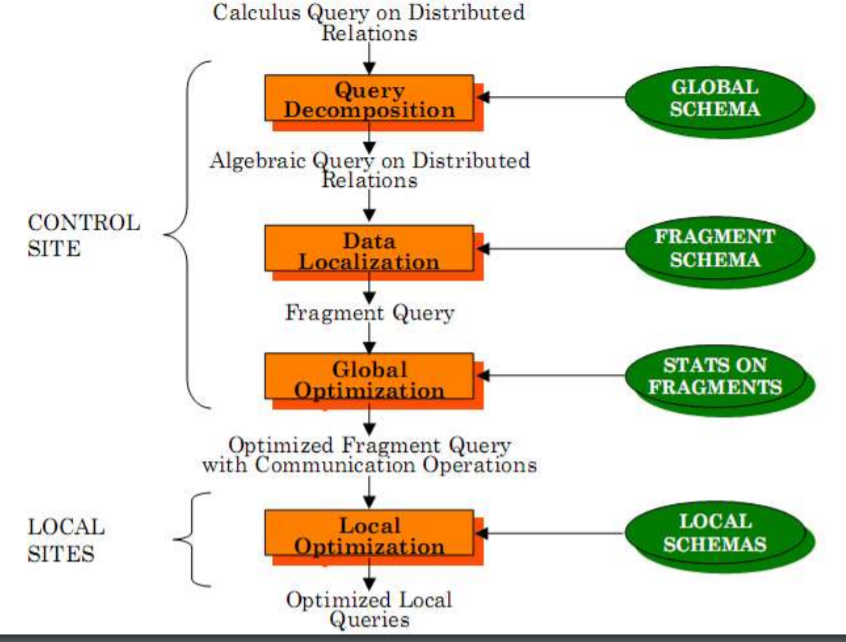 3
Ms. Mariam Nosheen
CS- 212 Distributed Database Systems
Query Processing
Normalization
4
Ms. Mariam Nosheen
CS- 212 Distributed Database Systems
Query Processing
Analysis
5
Ms. Mariam Nosheen
CS- 212 Distributed Database Systems
Query Processing
Analysis – Example
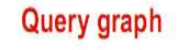 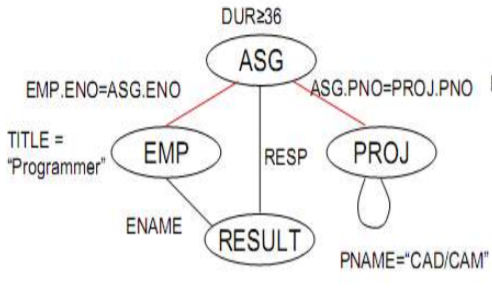 6
Ms. Mariam Nosheen
CS- 212 Distributed Database Systems
Query Processing
Analysis
If the query graph is not connected, the query is wrong. 
SELECT ENAME,RESP 
FROM EMP, ASG, PROJ 
WHERE EMP.ENO = ASG.ENO 
AND PNAME = "CAD/CAM" 
AND DUR ≥ 36 
AND TITLE = "Programmer"
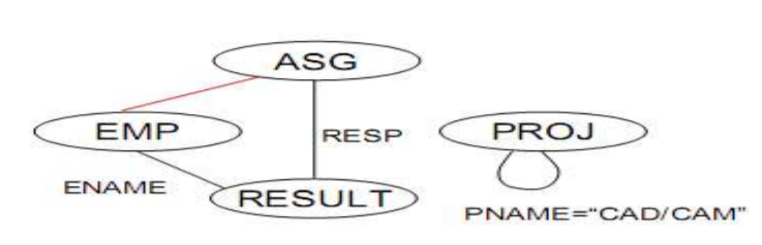 7
Ms. Mariam Nosheen
CS- 212 Distributed Database Systems
Query Processing
Elimination of Redundancy
Why simplify? 
	➠ Remember the example
		How? Use transformation rules 
	➠ elimination of redundancy
 idempotency rules 
	p1 ∧ ¬( p1) ⇔ false 
	p1 ∧ (p1 ∨ p2) ⇔ p1 
	p1 ∨ false ⇔ p1 
	… 
	➠ application of transitivity 
	➠ use of integrity rules
8
Ms. Mariam Nosheen
CS- 212 Distributed Database Systems
Query Processing
Elimination of Redundancy  – Example
SELECT TITLE 
FROM EMP
WHERE (NOT(EMP.TITLE = “Programmer”) 
AND (EMP.TITLE = “Programmer” 
OR EMP.TITLE = “Elect. Eng.”) AND NOT(EMP.TITLE = “Elect. Eng.”)) 
OR EMP.ENAME = “J. Doe”
P1
P1
P2
P2
P3
P3
9
Ms. Mariam Nosheen
CS- 212 Distributed Database Systems
Query Processing
Rewriting
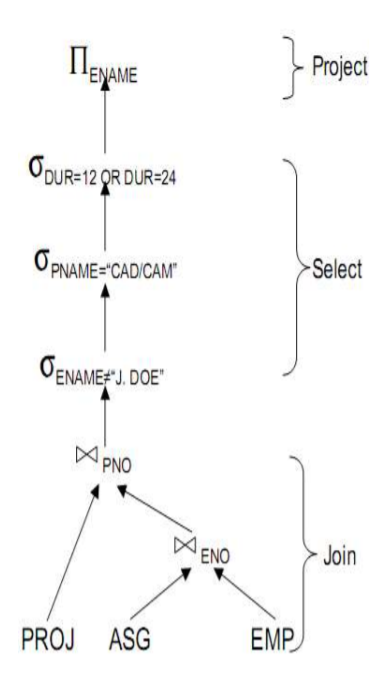 Convert relational calculus to relational algebra
Make use of query trees 
Example 
	Find the names of employees 	other 	than J. Doe who worked 	on the CAD/CAM project for 	either 	1 or 2 years.
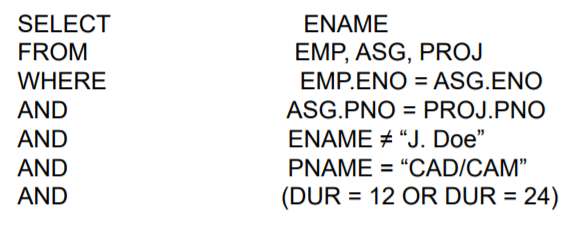 Operator Tree
10
Ms. Mariam Nosheen
CS- 212 Distributed Database Systems
Query Processing
Rewriting
11
Ms. Mariam Nosheen
CS- 212 Distributed Database Systems